The Government of the UAE.
The President of the UAE.
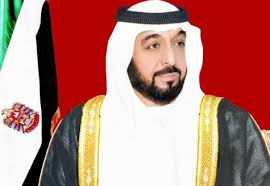 The President of the UAE.
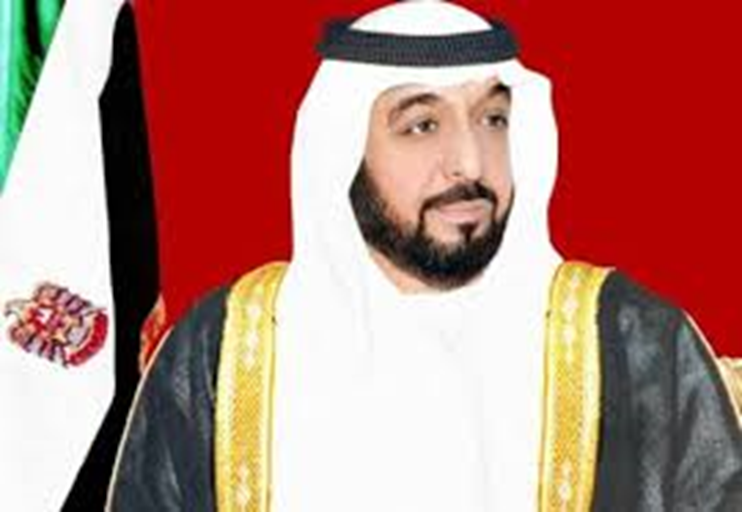 The President of the UAE.
Khalifa bin Zayed Al Nahyan
The Prime Minister of the UAE.
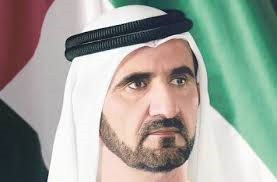 The Prime Minister of the UAE.
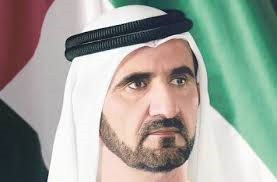 The Prime Minister of the UAE.
Mohammad Bin Rashid Al Maktoum
The Federal Supreme Council.
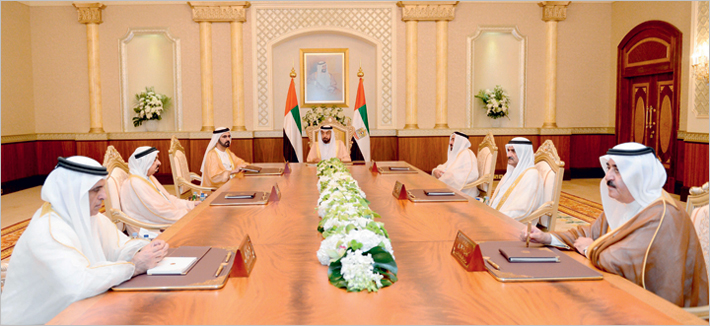 The Federal Supreme Council.
The Cabinet.
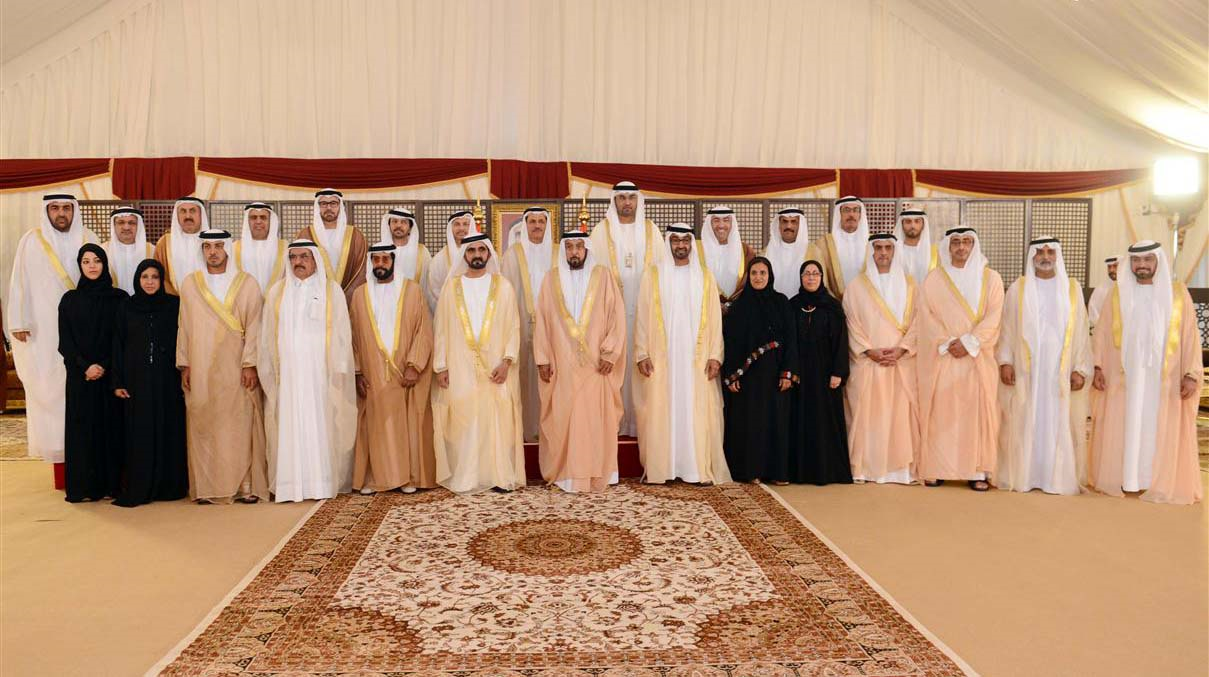 The Cabinet.
The Ministries of the UAE.
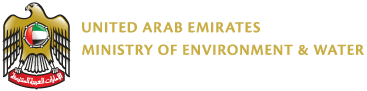 The Ministries of the UAE.
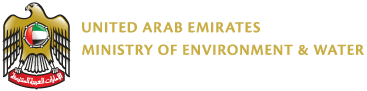 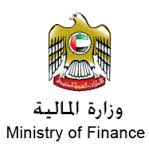 The Ministries of the UAE.
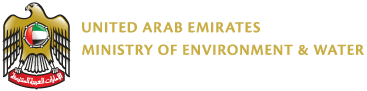 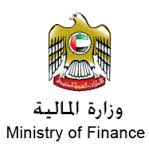 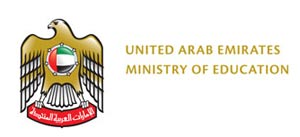 The Ministries of the UAE.
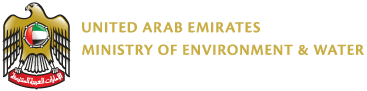 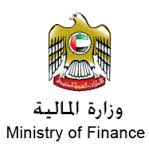 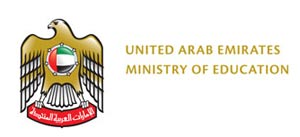 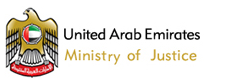 The Ministries of the UAE.
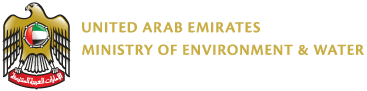 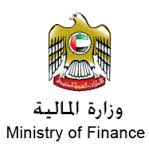 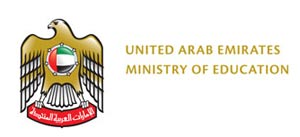 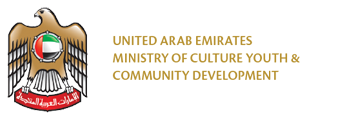 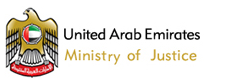 The Ministries of the UAE.
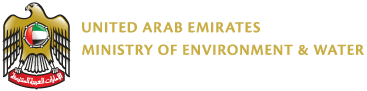 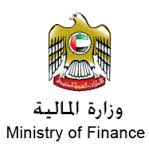 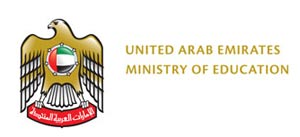 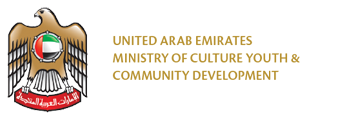 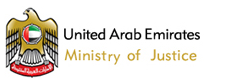 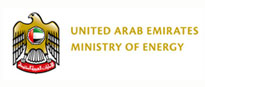 The Ministries of the UAE.
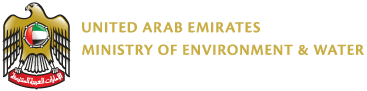 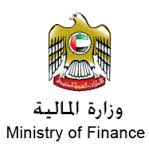 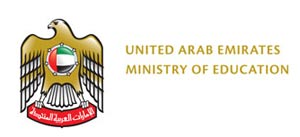 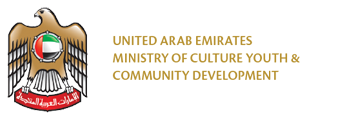 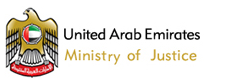 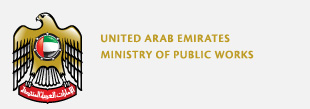 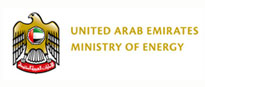 The Ministries of the UAE.
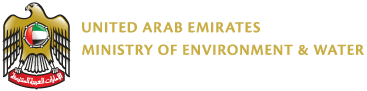 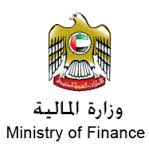 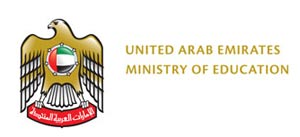 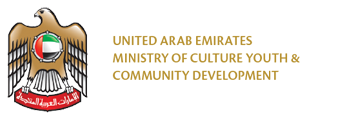 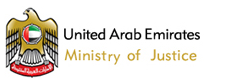 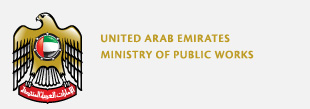 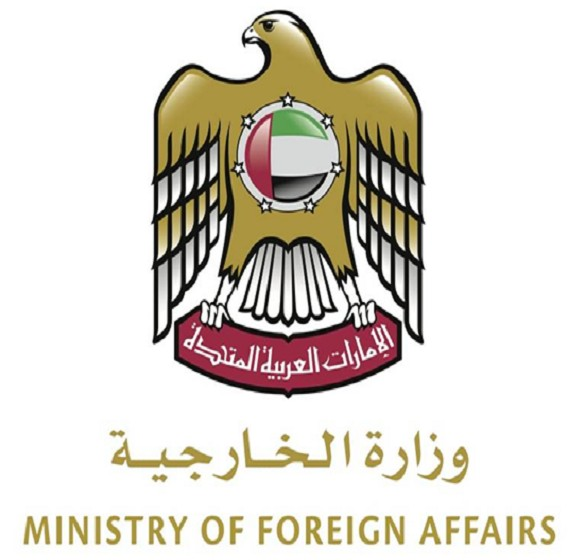 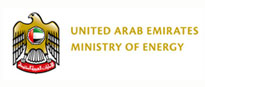 The Ministries of the UAE.
The Federal National Council.
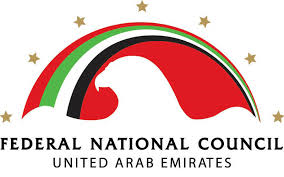 The Federal National Council.
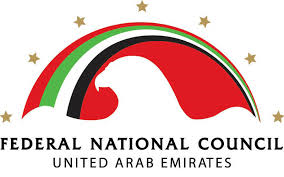 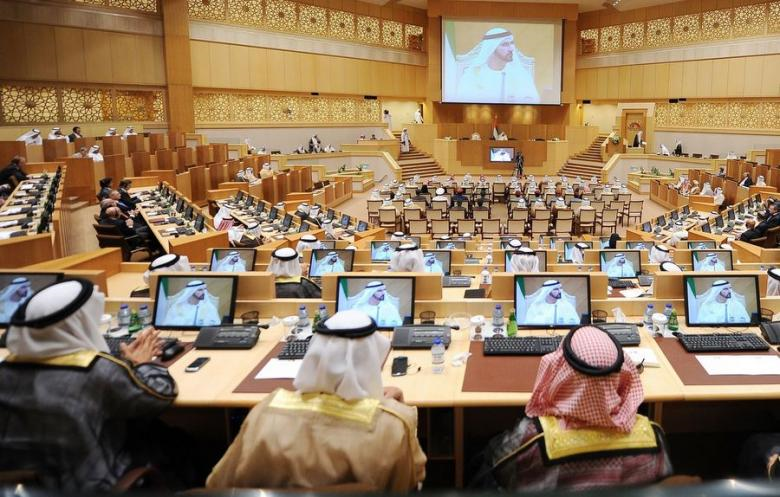 The Federal National Council.
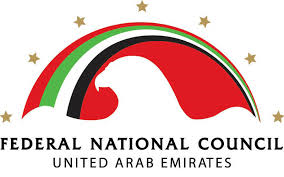 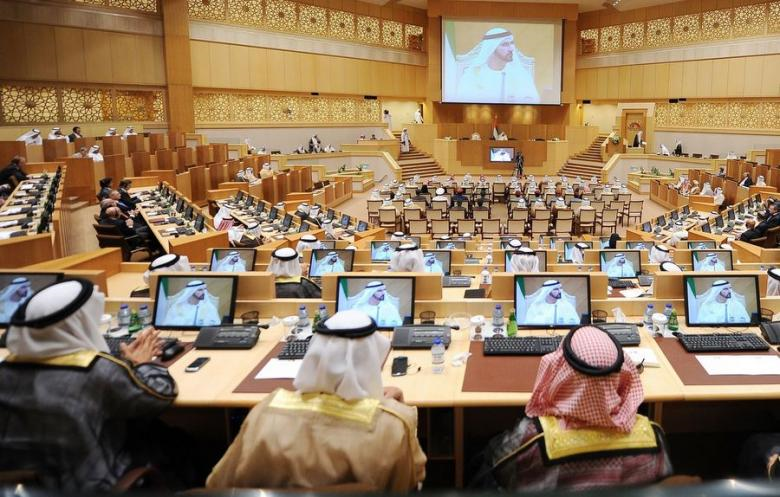 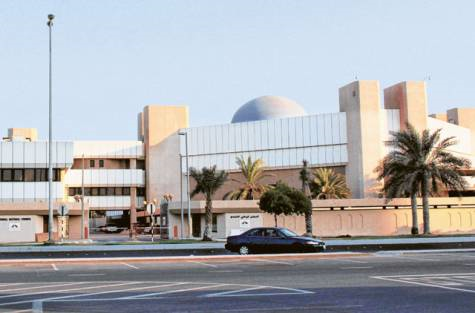 The Federal National Council.
The People of the UAE.
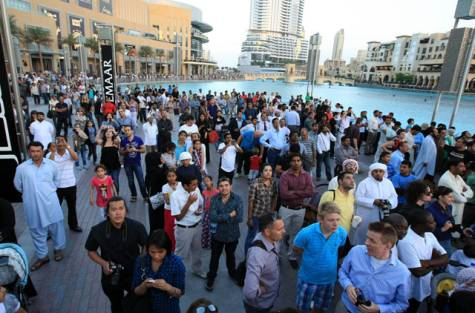 The People of the UAE.
The President of the UAE

The Prime Minister of the UAE.

The Federal Supreme Council.

The Cabinet

The Ministries of the UAE

The Federal National Council.

The People of the UAE
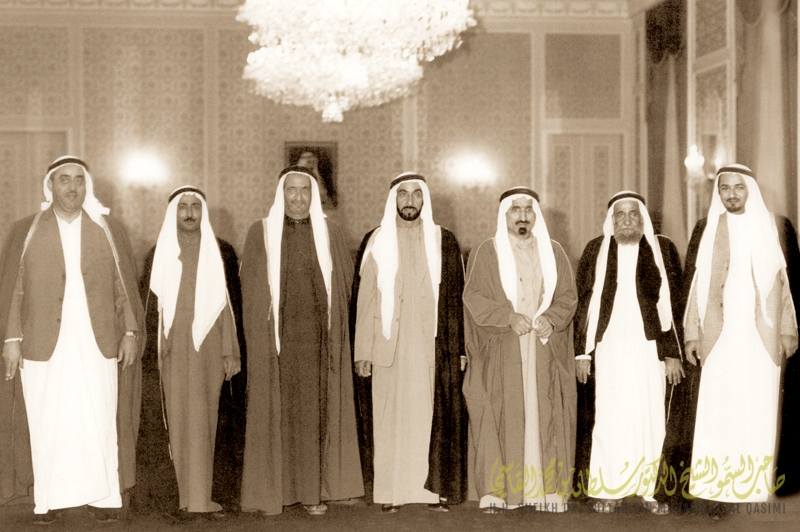